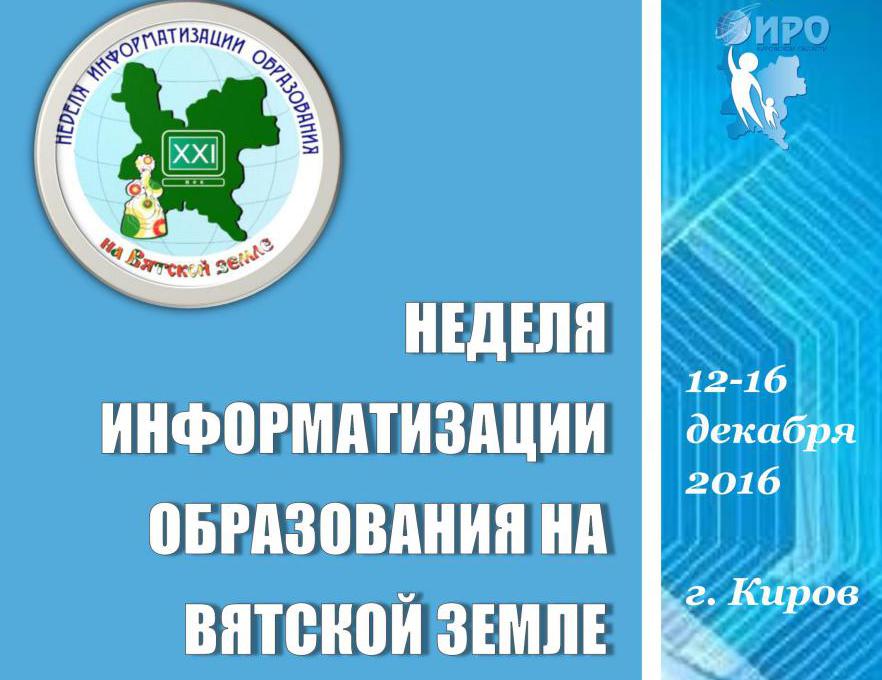 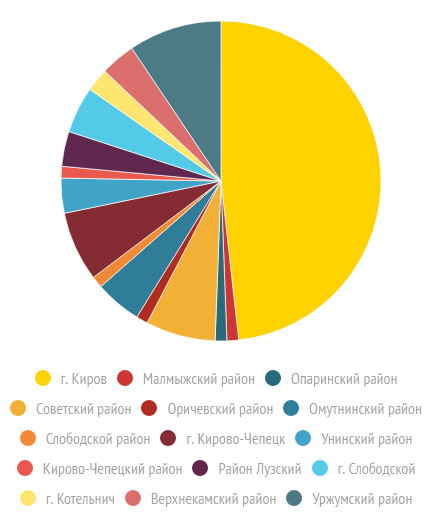 Статистика очных участников мероприятий Недели - 2016
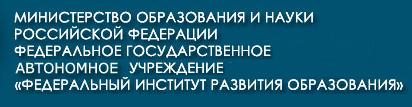 ФГАУ «ФИРО»
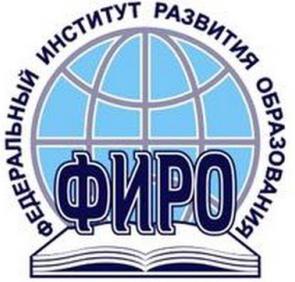 С 2014 года в ИРО Кировской области функционирует: 
федеральная экспериментальная площадка ФГАУ «ФИРО» по теме «Интеграция робототехники и медиаобразования как ресурс формирования метапредметных компетенций в образовательном кластере "Детский сад – школа – ВУЗ – предприятие»
сетевая экспериментальная площадка ФГАУ «ФИРО» по теме «Накопление передовых образовательных практик и развитие сетевого взаимодействия в области образовательной робототехники и научно-технического творчества детей и молодежи».
Деятельность и проекты по реализации образовательной робототехники и повышению квалификации педагогов высоко оценивает ФГАУ «ФИРО», руководитель экспериментальной площадки Рабинович Павел Давидович.
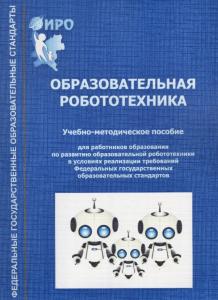 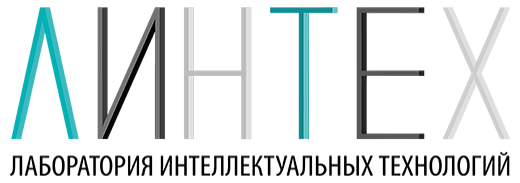 Инновационного Центра Сколково,
 Генеральный директор Юрий Константинович Аурениус, отмечает, что Ресурсный центр робототехники при ИРО Кировской области активно участвует в подготовке педагогов и молодого поколения к реализации Национальной стратегической инициативы. 
«Мы знаем Институт развития образования Кировской области как надежного и профессионального партнера и высоко ценим научно-методический и творческий потенциал Ресурсного центра. 
Желаем вам успешной и эффективной работы, новых идей и решений. Пусть концепции и партнерства, возникшие в рамках Недели информатизации образования на Вятской земле, реализуются и принесут достойные плоды. 
Мы поддерживаем инициативы нашего партнера и готовы к сотрудничеству в новых проектах».
ФЦТТУ МГТУ «СТАНКИН»
Федеральный Центр технического творчества учащихся на протяжении многих лет сотрудничает с ИРО Кировской области по вопросам научно-методической поддержки педагогов и школьников, которых интересует развитие НТТМ, робототехники, медиаобразования, экранного творчества.
Ежегодные публикации ученых ИРО Кировской области в научных изданиях ФЦТТУ, инновационные проекты, проводимые совместно во Всероссийских детских центрах «Смена» и «Орленок»: «Школа мультимедийных технологий», «Технопарк юных» и другие, направлены на реализацию Национальной стратегической инициативы и развитие инженерных кадров современной России.
Молодежное объединение ЮНПРЕСС
Молодежное объединение ЮНПРЕСС и ИРО Кировской области с 2006 реализуют совместные проекты по развитию отечественного медиаобразования, медиакультуры современной молодежи, медиакомпетентности педагогов:
повышение квалификации педагогов России в ИРО Кировской области, 
Форумы детского и юношеского экранного медиатворчества,
Всероссийские проекты в детских центрах «Орленок» и «Артек»,
Всероссийские выставки молодежной прессы,  
совместная научно-методическая деятельность и многочисленные публикации по вопросам медиаобразования.
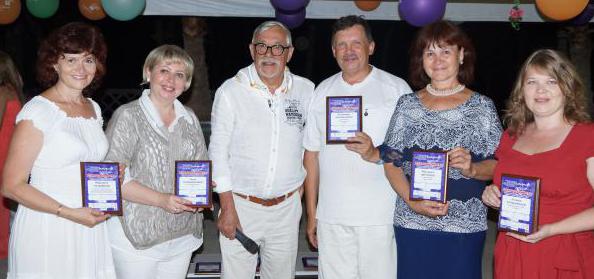 Фонд развития интернет
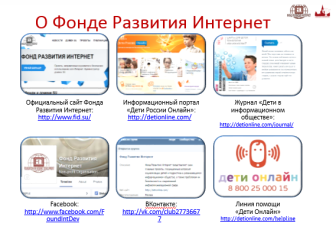 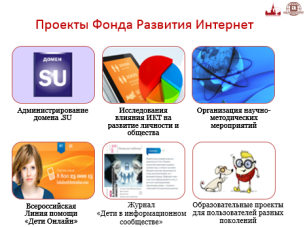 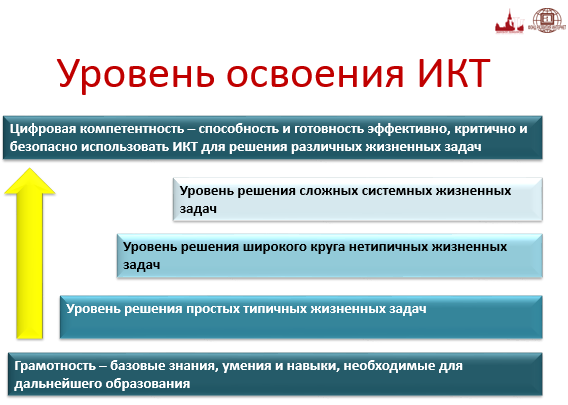 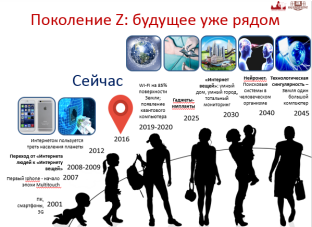 111
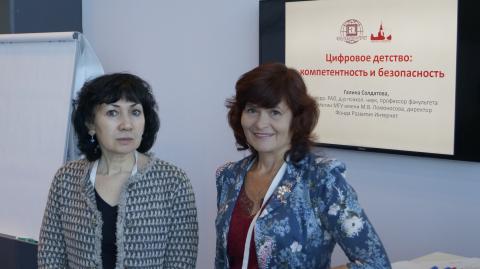 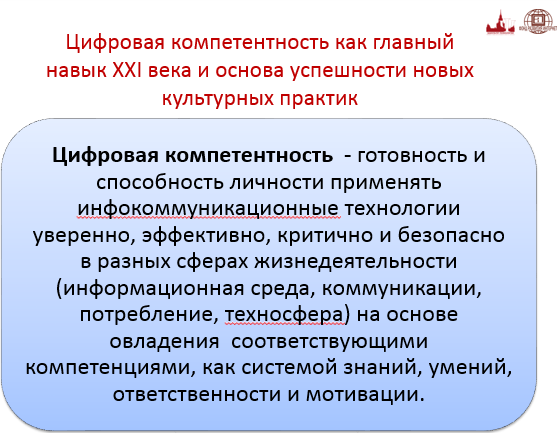 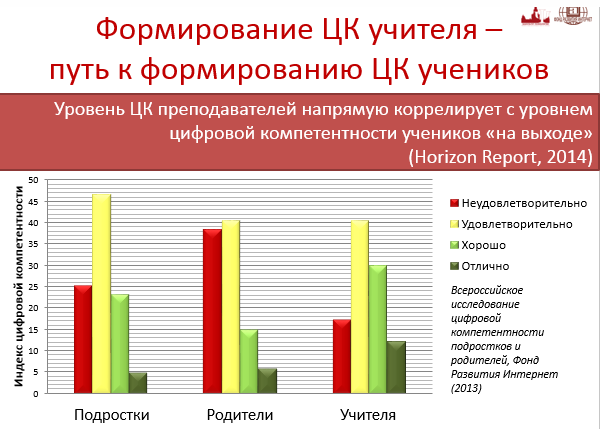 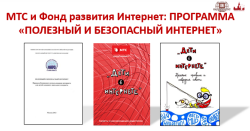 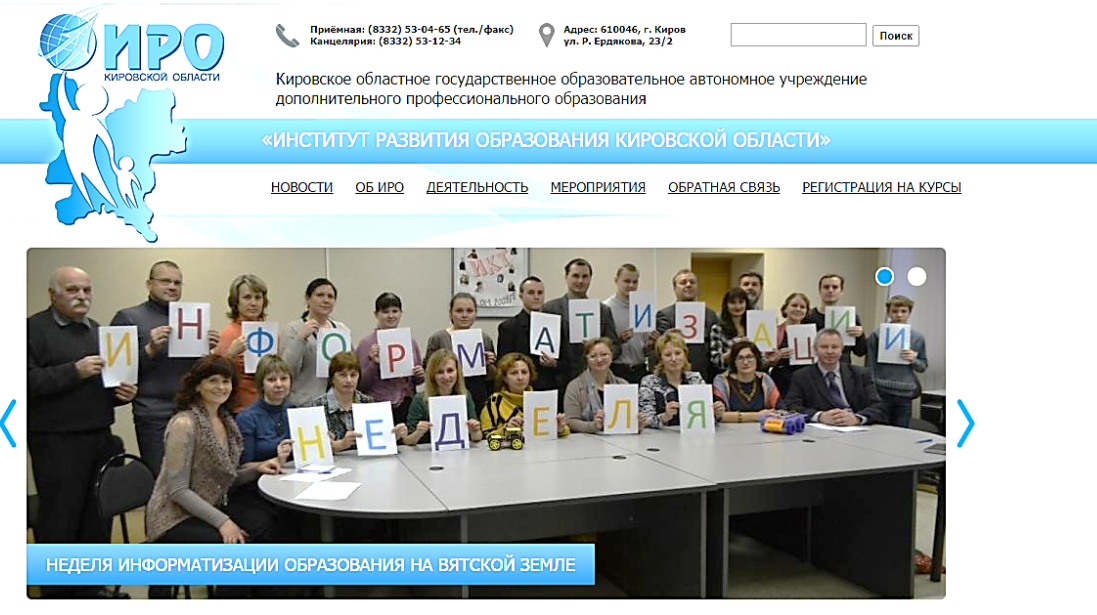 http://kirovipk.ru
kirovipk@kirovipk.ru